Delta Scroll Saw
Changing Blades
FIRST RELEASE THE TENSION BY MOVING THE TENSIONING LEVER FORWARD
Release Tension—move lever forward.
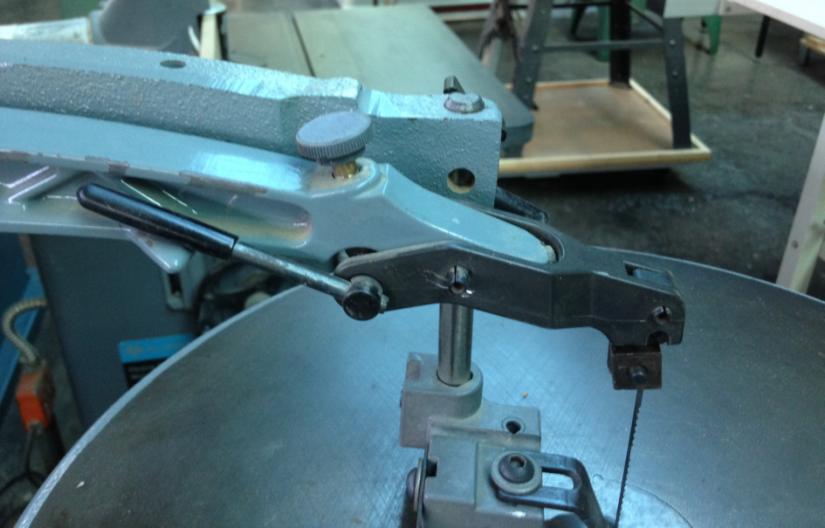 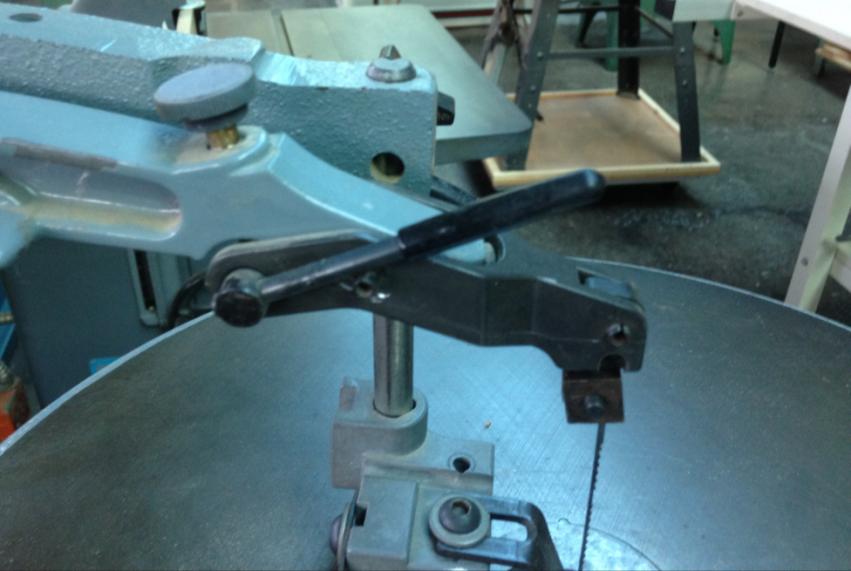 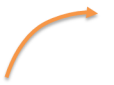 Handle of Hex Wrench to Loosen Blade Locking Screw
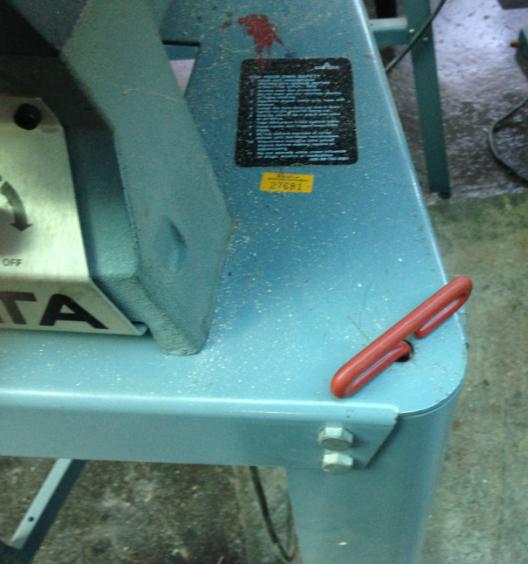 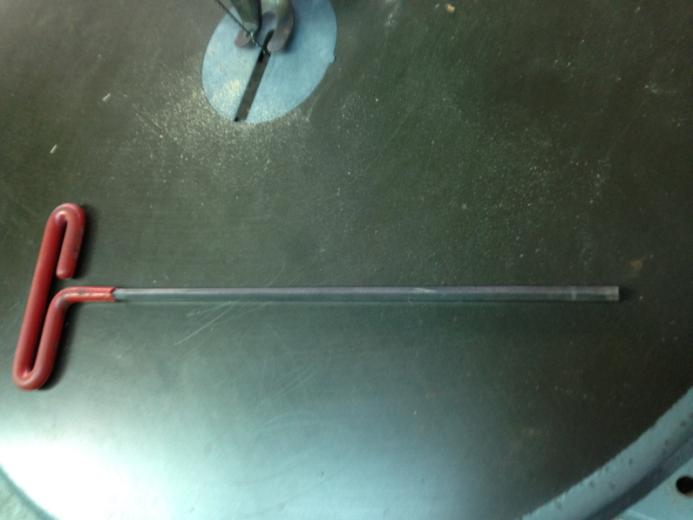 Hex Wrench
Tool to keep blade clamp from twisting while loosening screw
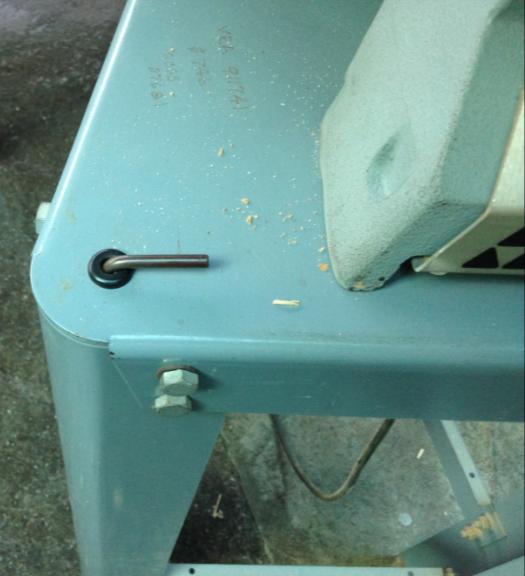 Use both tools to loosen clamp.
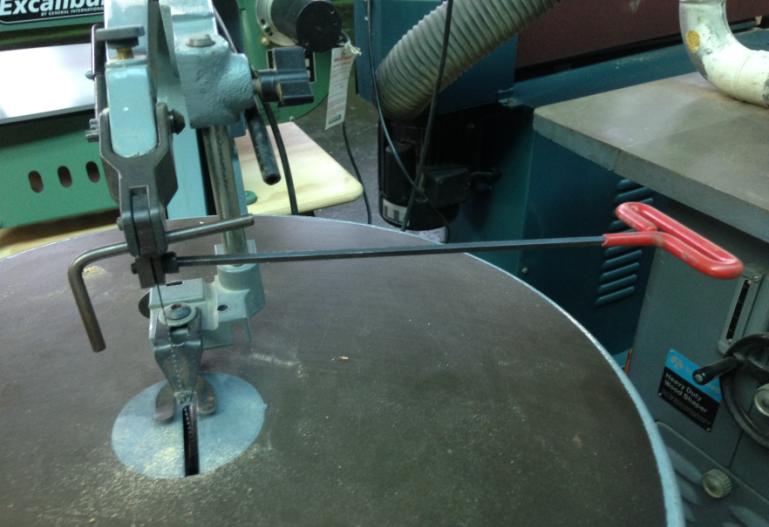 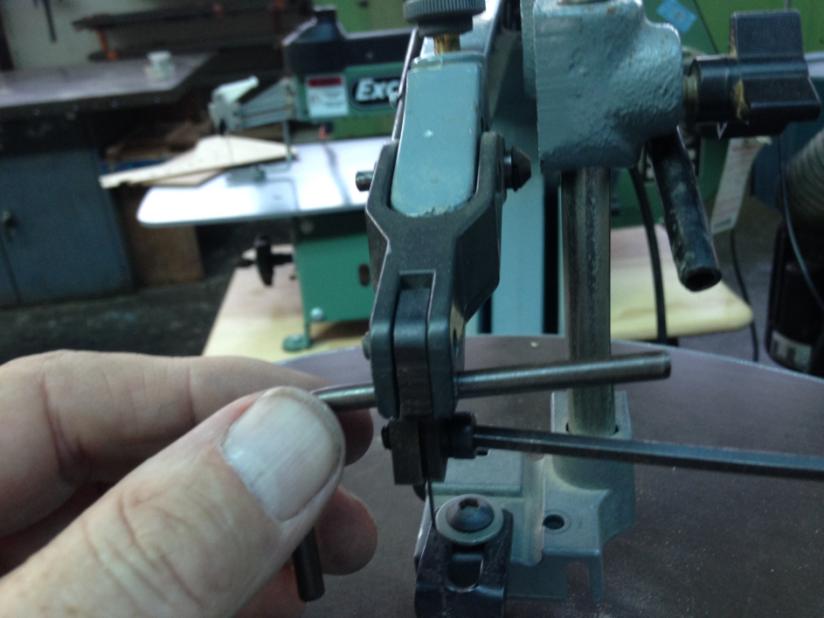 Loosen the bottom clamp with both tools the same as at the top.
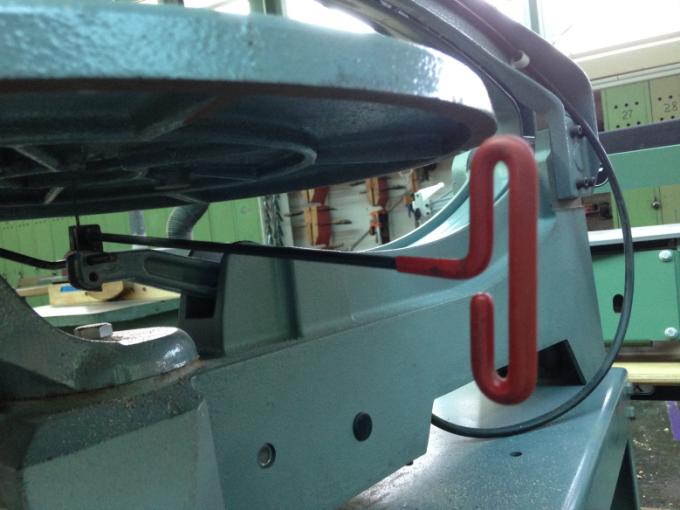 Removing this circular plate makes it easier to position the blade in the clamps.
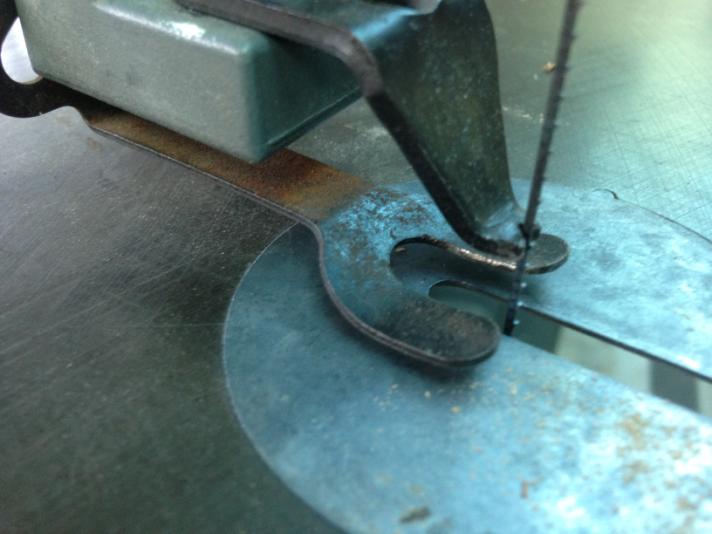 Don’t forget, the teeth point down.
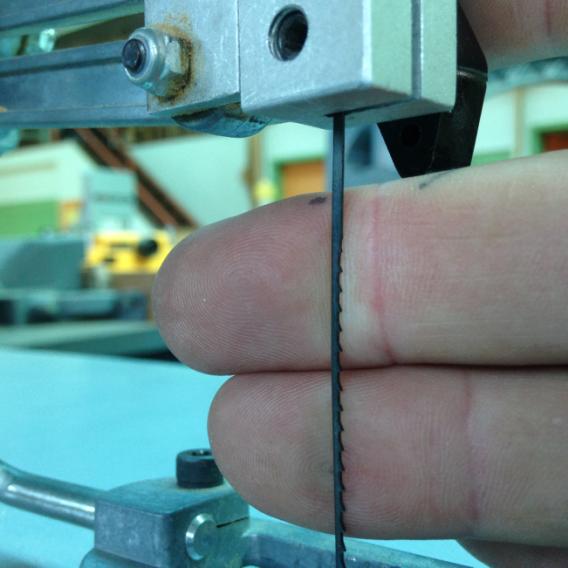 After installing the new blade, apply tension by moving the lever back to its original position.
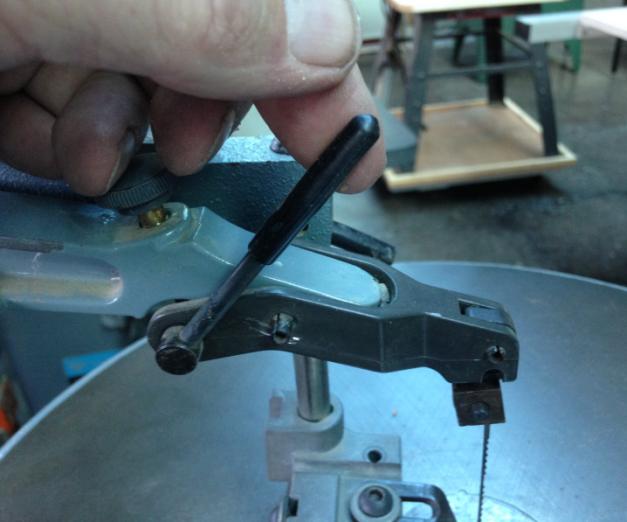 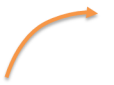 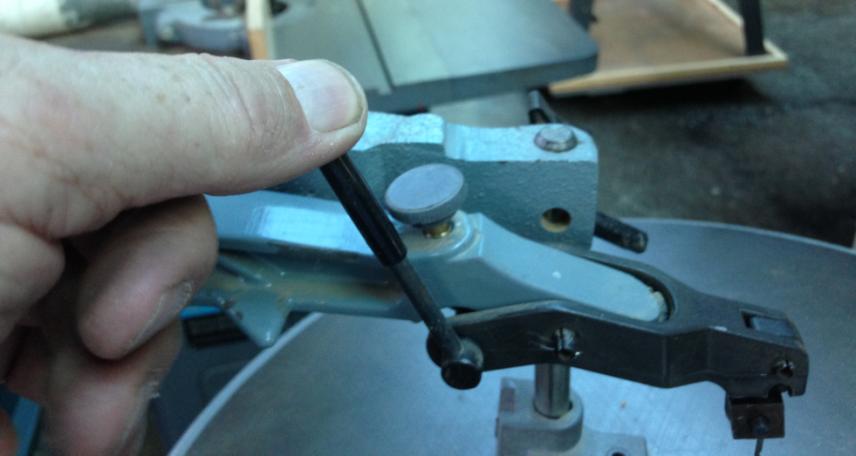 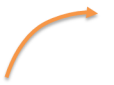 If the blade is too loose or too tight, release the lever, turn this knob, and  tighten the lever again.
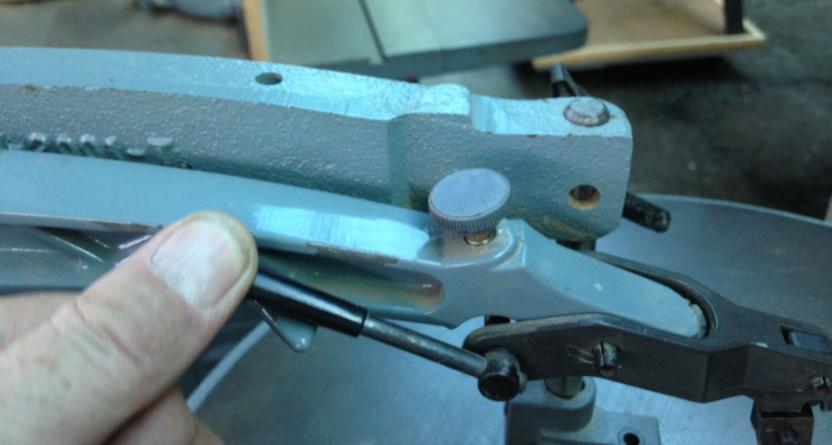 When plucked, the blade should ring with a high clear note.
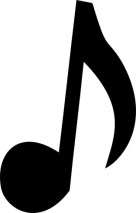 Guide (V-shape) goes directly behind, but not rubbing on blade.
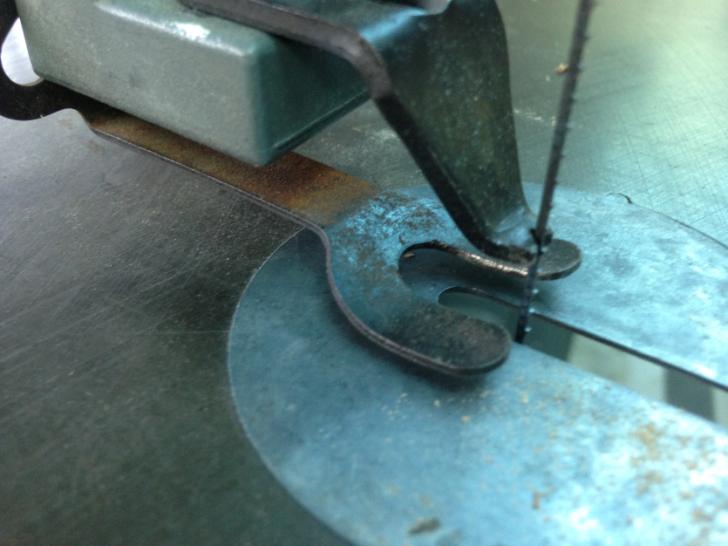 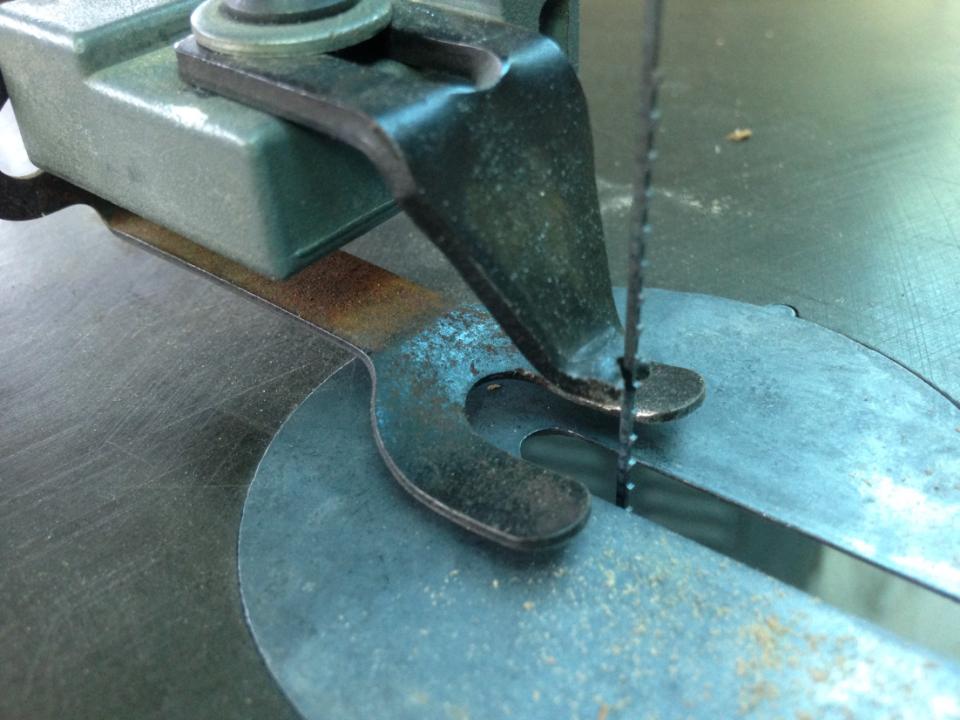 Pressure foot sits directly on wood to keep wood from bouncing up and down with the blade.
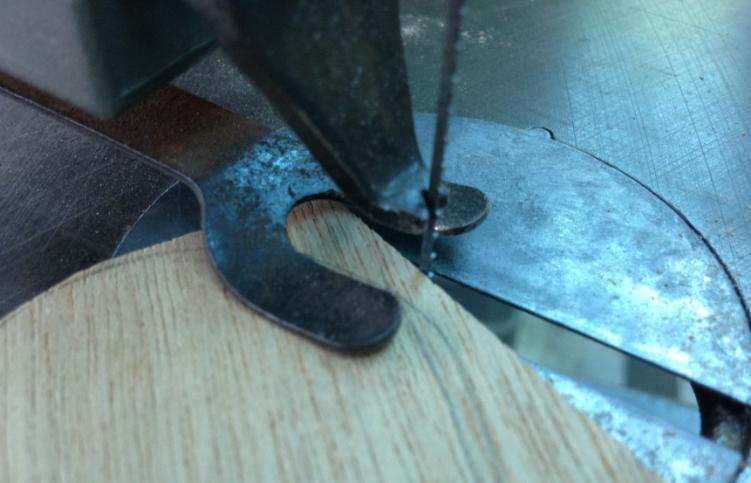 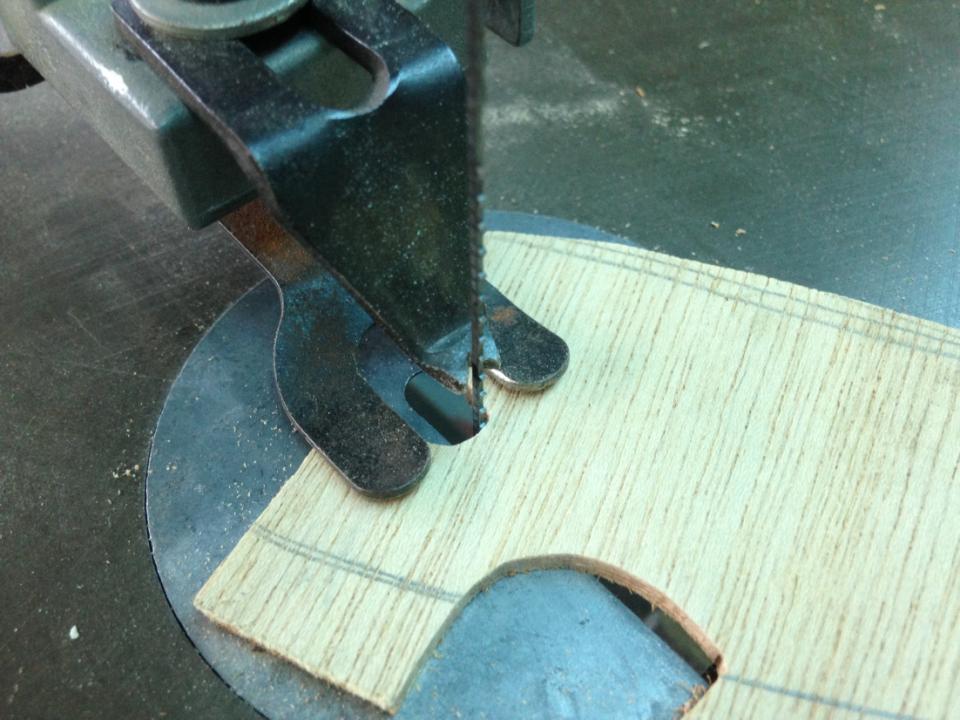 On/Off and Variable Speed Control
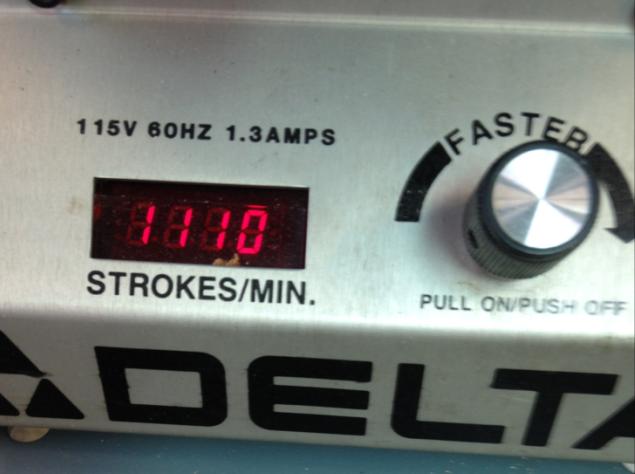 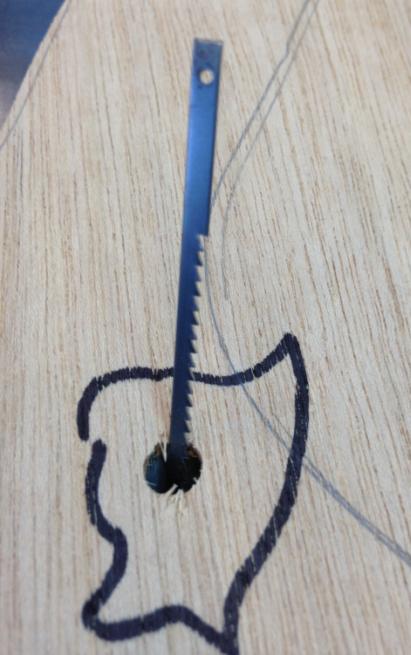 MAKING INSIDE CUTS—Drill a hole insert the blade through the hole.
Excalibur Scroll Saw Tensioning Lever
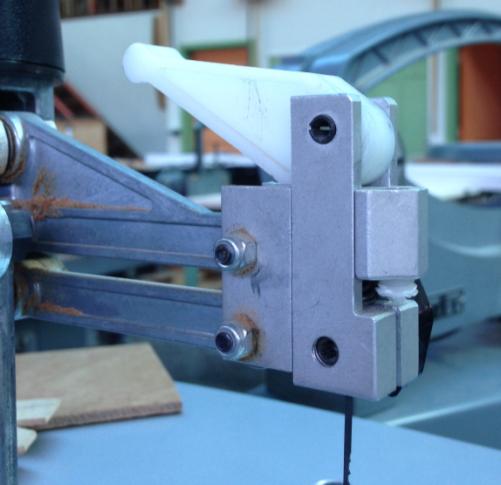 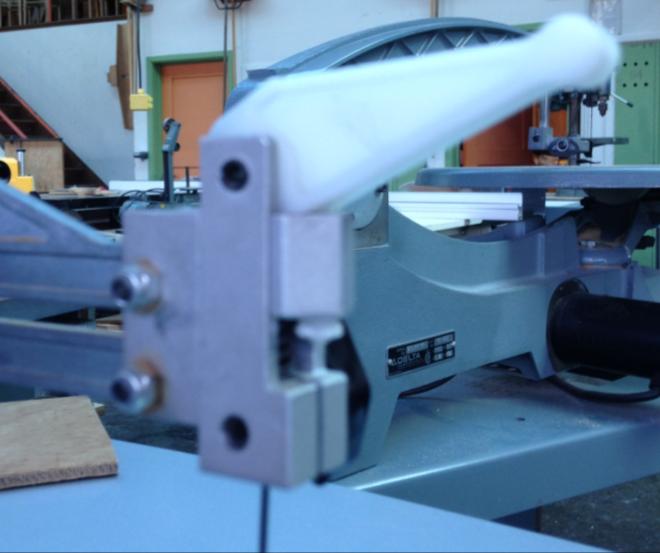 Pressure foot on Excalibur Scroll Saw.
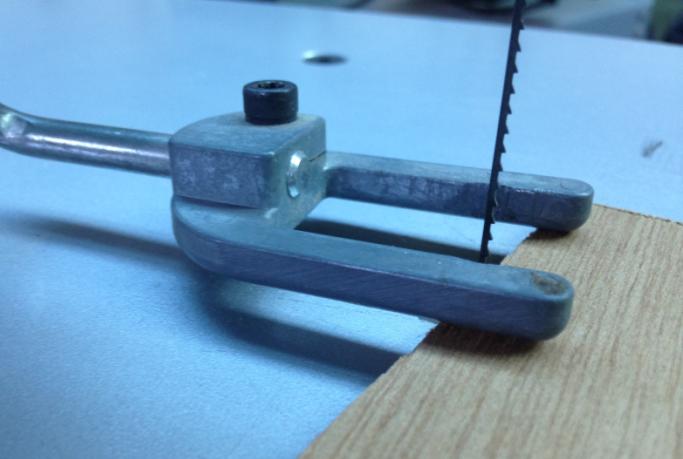 Adjusting the height of the pressure foot.
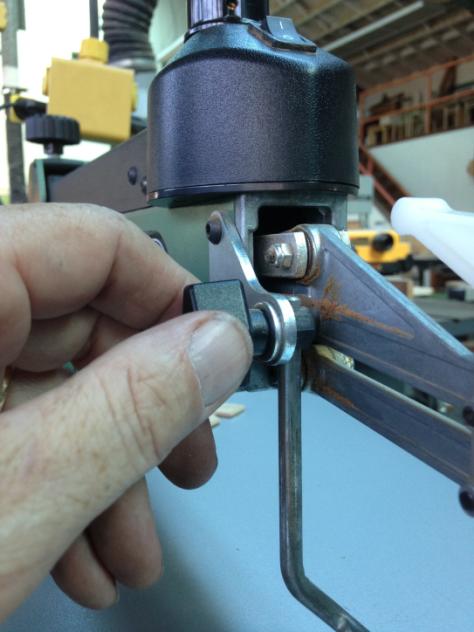 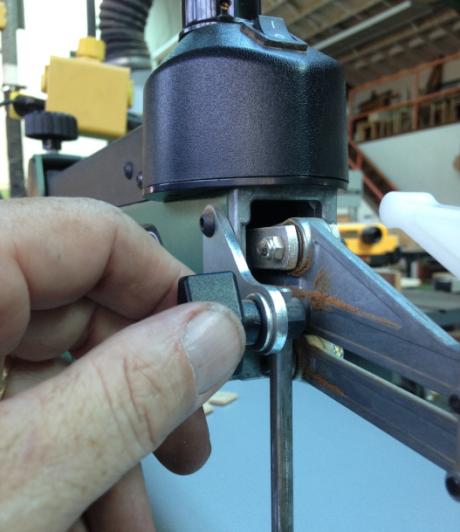 Knob to make small adjustments to tension.
Adjust tension here.
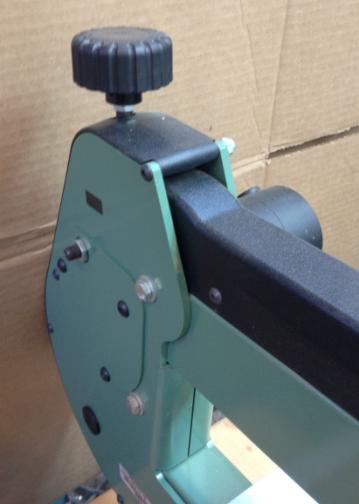 On/Off Switch
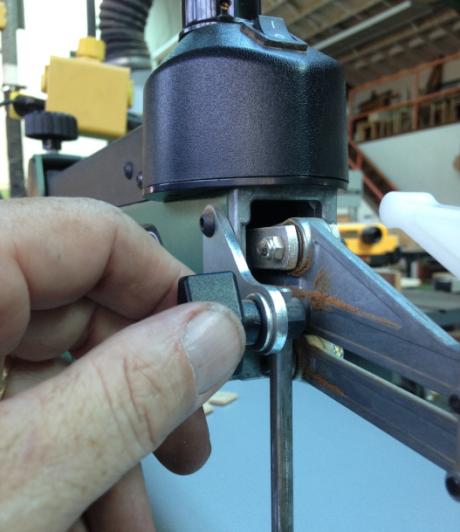 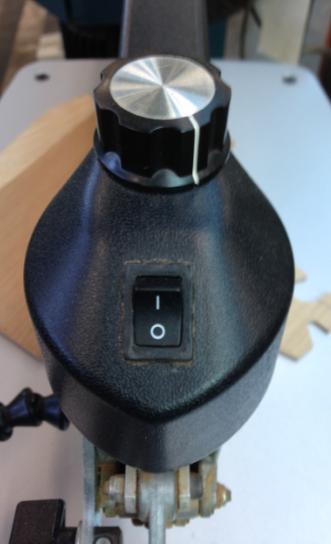 Set speedOn/Off Switch
Plastic tube blows sawdust away so you can see where you are cutting.
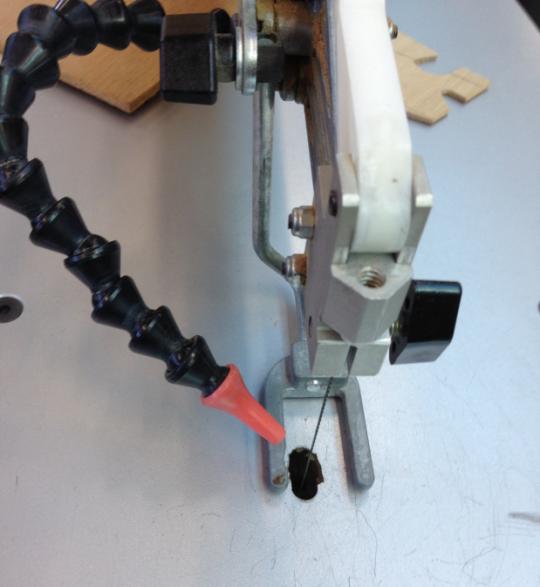